Sinéad Horgan - Group Sepsis LeadSouth/South West Hospitals Group
Based in Cork, taking up appointment on 6/12/2015

Support the implementation the National Clinical Guideline on Sepsis Management at Hospital group level.

Area - Cork, Kerry, Waterford and portions of Tipperary and Kilkenny.
Sinead.horgan@hse.ie
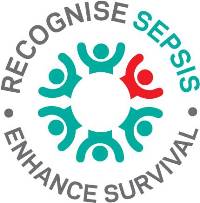 South/South West Hospitals Group
South Tipperary General Hospital
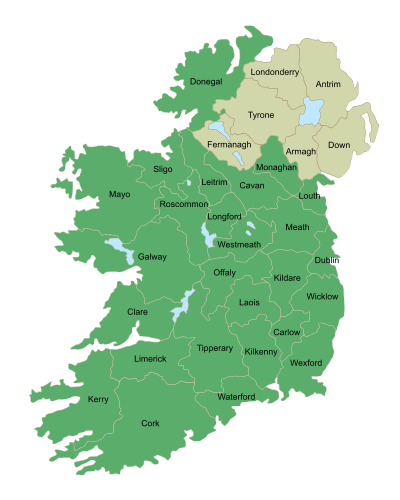 Lourdes Orthopaedic Hospital, Kilcreene
University Hospital Waterford
Kerry General Hospital
Mallow General Hospital
Bantry General Hospital
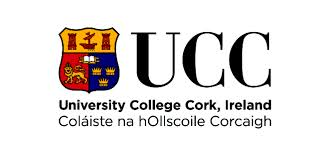 South Infirmary Victoria University Hospital
Mercy University Hospital
Cork University Hospital/
Cork University Maternity Hospital
Cork University Hospital
Sepsis Education 
Emergency Department
MSSU
AMU
All Oncology Departments
Sepsis Co-ordinator since March
Kerry General Hospital & Mercy University Hospital
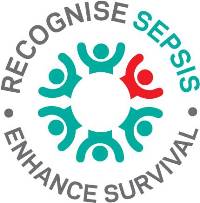 Quality Improvement Project
Project lead for a Quality Improvement Project on Pathway granularity & solutions to barriers

Mapping Patients’ journeys to identify the barriers preventing timely treatment

Implement solutions that facilitate the early recognition and appropriate treatment of sepsis in order to maximise survival.
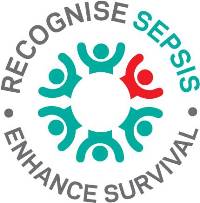 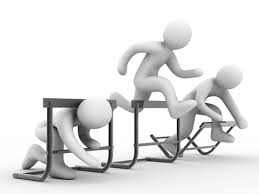 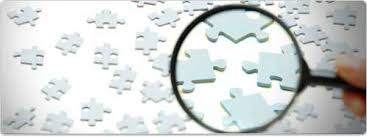